Figure 2. Geographical distribution of basic constituent orders in languages across the world, adapted from ...
Journal of Language Evolution, Volume 1, Issue 1, January 2016, Pages 19–29, https://doi.org/10.1093/jole/lzw002
The content of this slide may be subject to copyright: please see the slide notes for details.
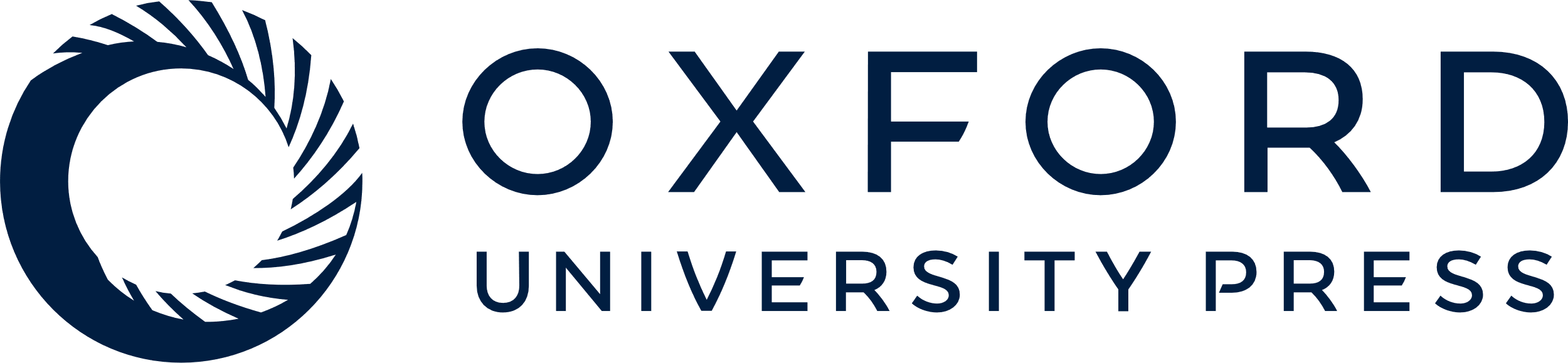 [Speaker Notes: Figure 2.  Geographical distribution of basic constituent orders in languages across the world, adapted from Hammarström (2013) . Legend: SOV blue, SVO green, VSO red, VOS purple, NODOM gray, OVS yellow, OSV orange. (Colour online) 


Unless provided in the caption above, the following copyright applies to the content of this slide: © The Author 2016. Published by Oxford University Press. All rights reserved. For permissions, please e-mail: journals.permissions@oup.com]